Диана Дорожкина
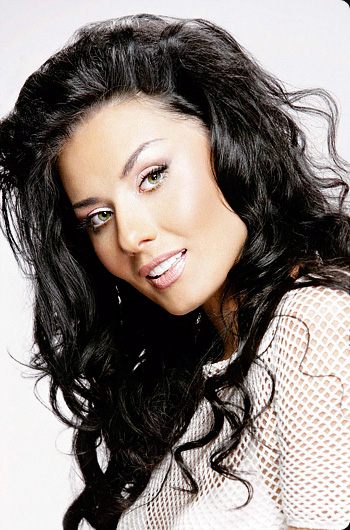 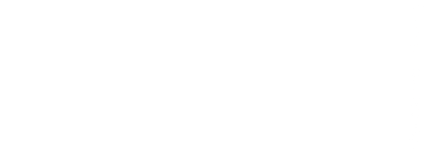 Плахотной В.
previous
previous
previous
Диана Дорожкина – известный, элитный дизайнер Украины.
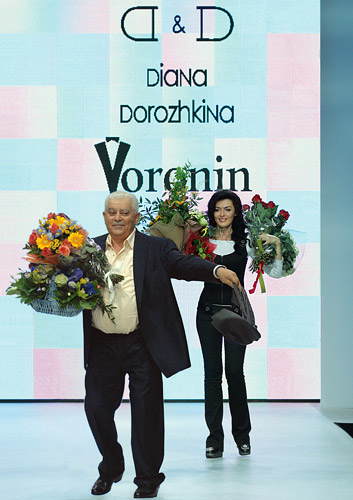 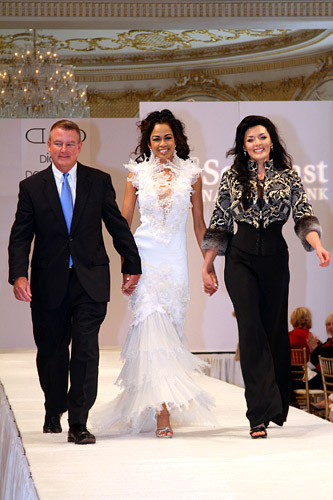 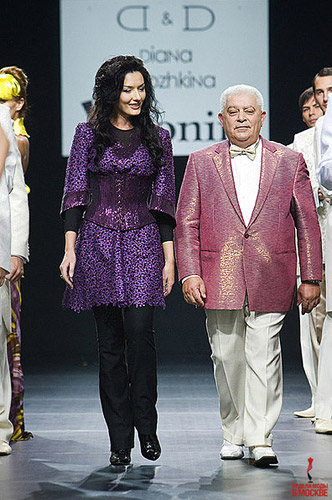 Успехи в области дизайна
2000 год – Гран-при Les Etoiles de la Mode в Бельгии 

2002 год – открытие «Модного Дома Дианы Дорожкиной»

2003 год – Гран-при «Хрустальный силуэт»

2010 год – показ коллекции в Каннском Дворце фестивалей (Франция)

Fashion показы в Бельгии, Италии, Франции, Монако, США
Что выпускается под брендом D&D
Вечерние и свадебные платья, детскую, зимнюю и демисезонную одежду из кожи и меха.
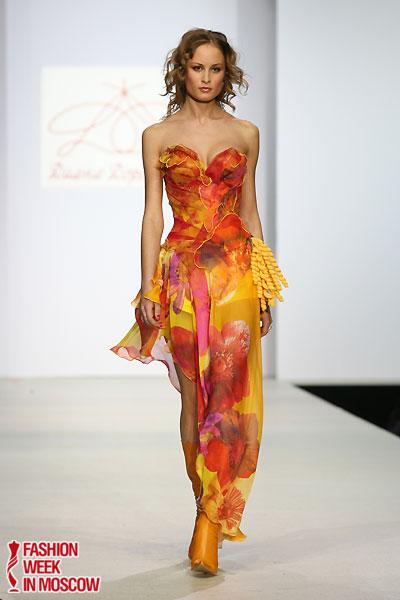 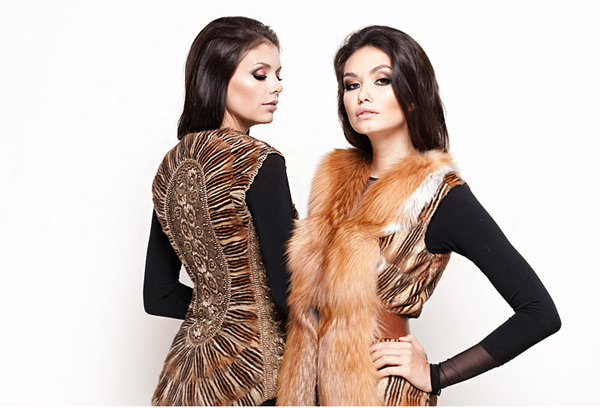 Стиль D&D
Роскошь, изысканность, аристократизм
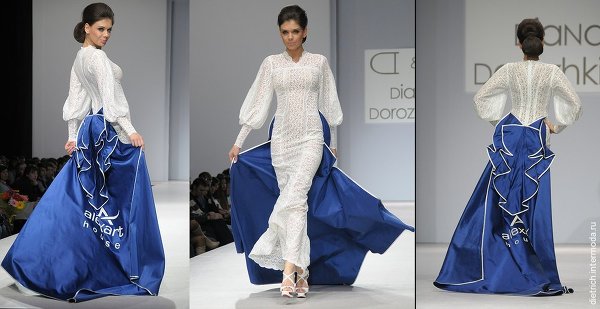 next previous
Клиенты Дианы Дорожкиной
Самые известные люди в области политики, звезды эстрады и кино
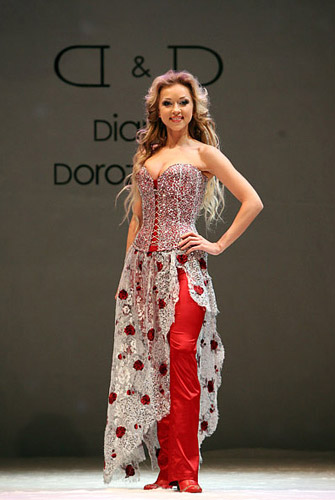 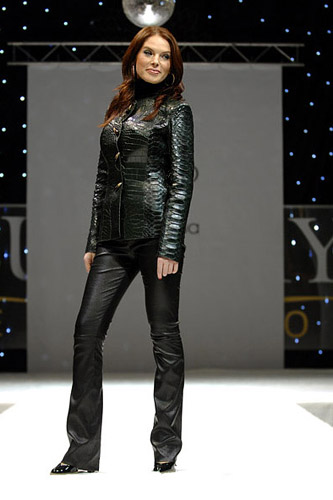 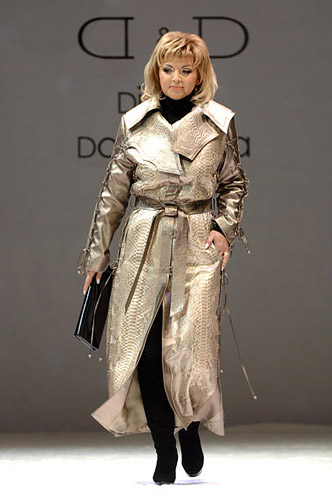 previous
previous
География D&D
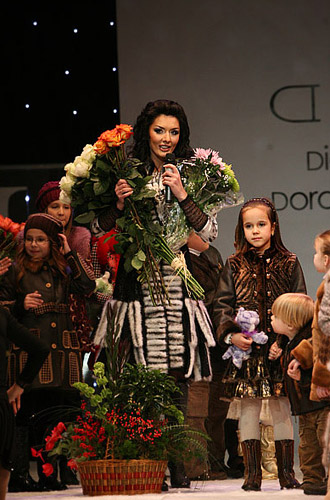 Одежда Дианы Дорожкиной 
продаётся в Украине, США, Монако
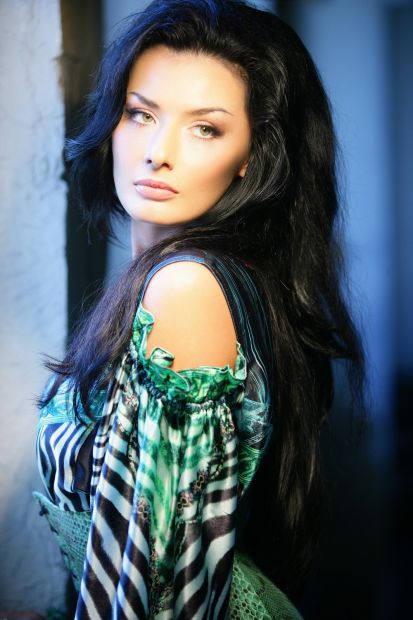 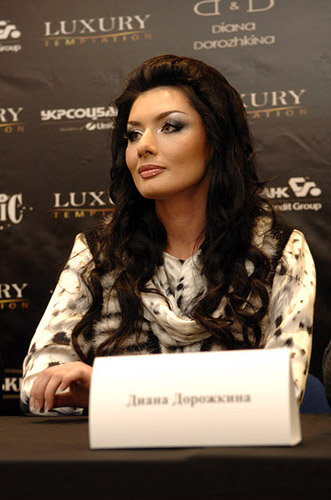 previous
previous
Коллекция «Выпускницы 2012-2013»
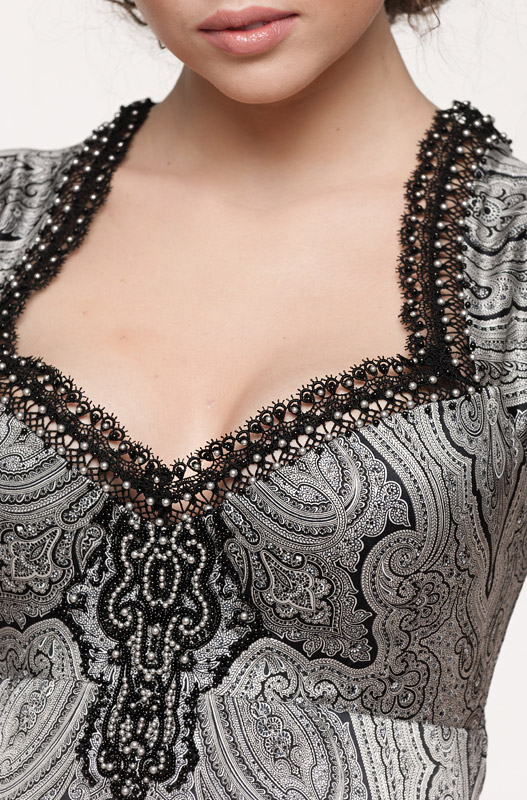 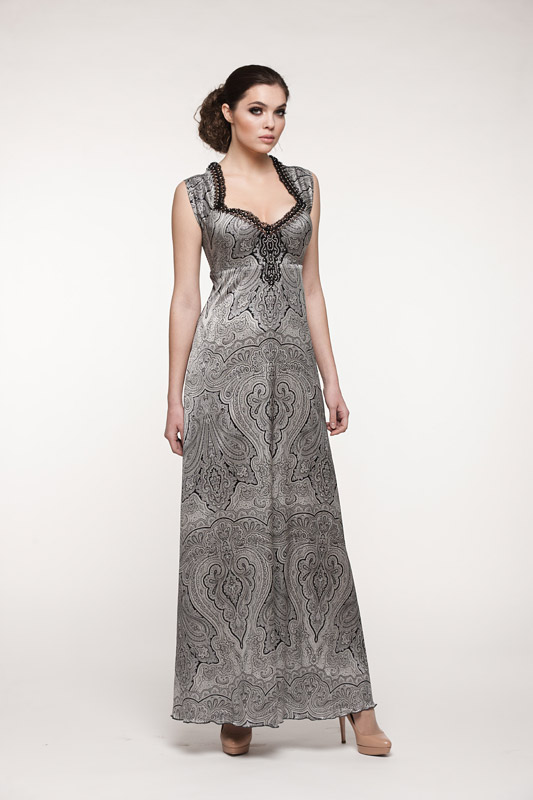 previous
previous
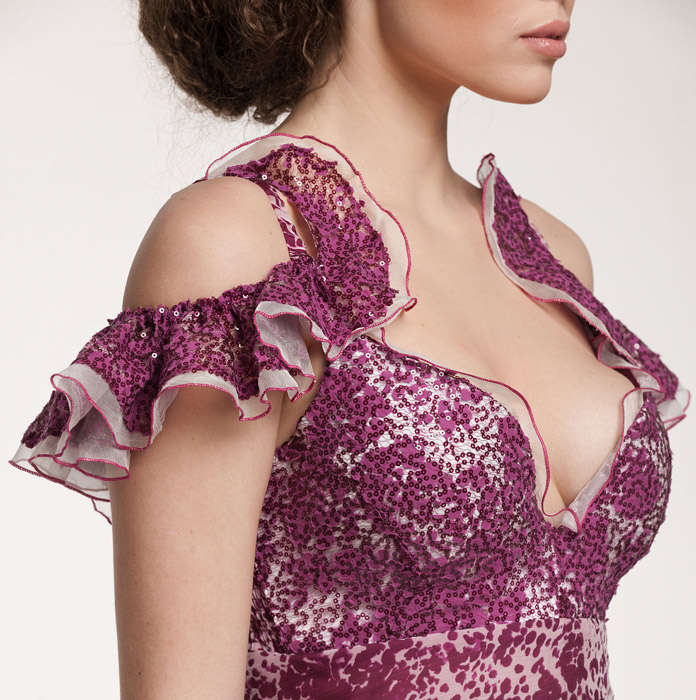 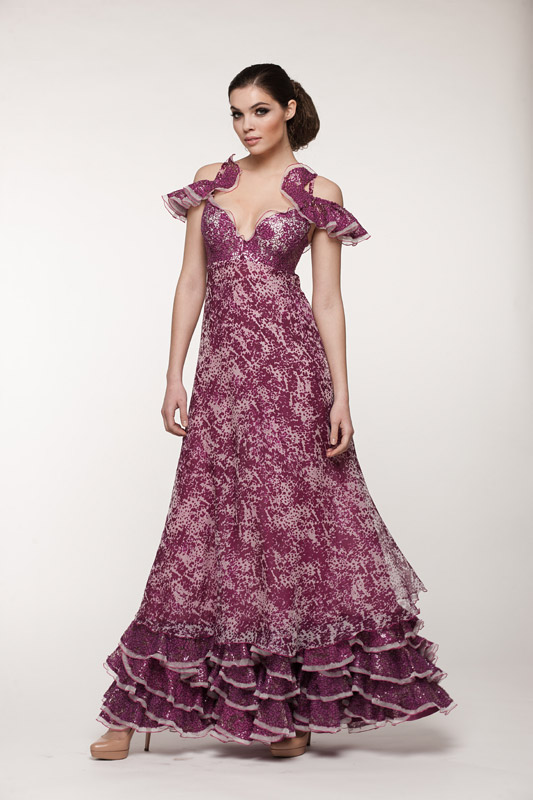 previous
previous
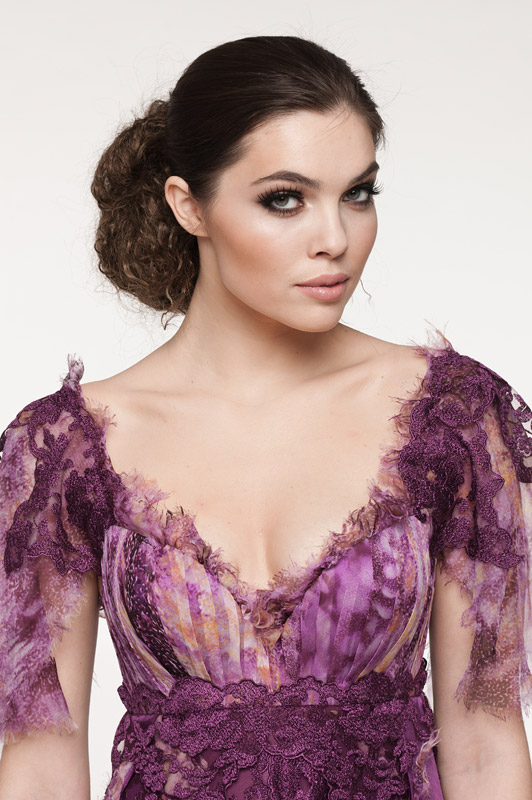 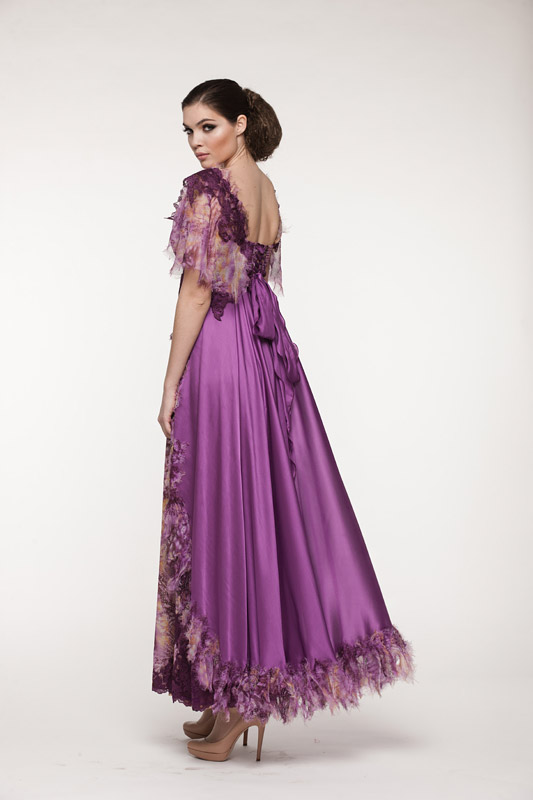 previous
previous
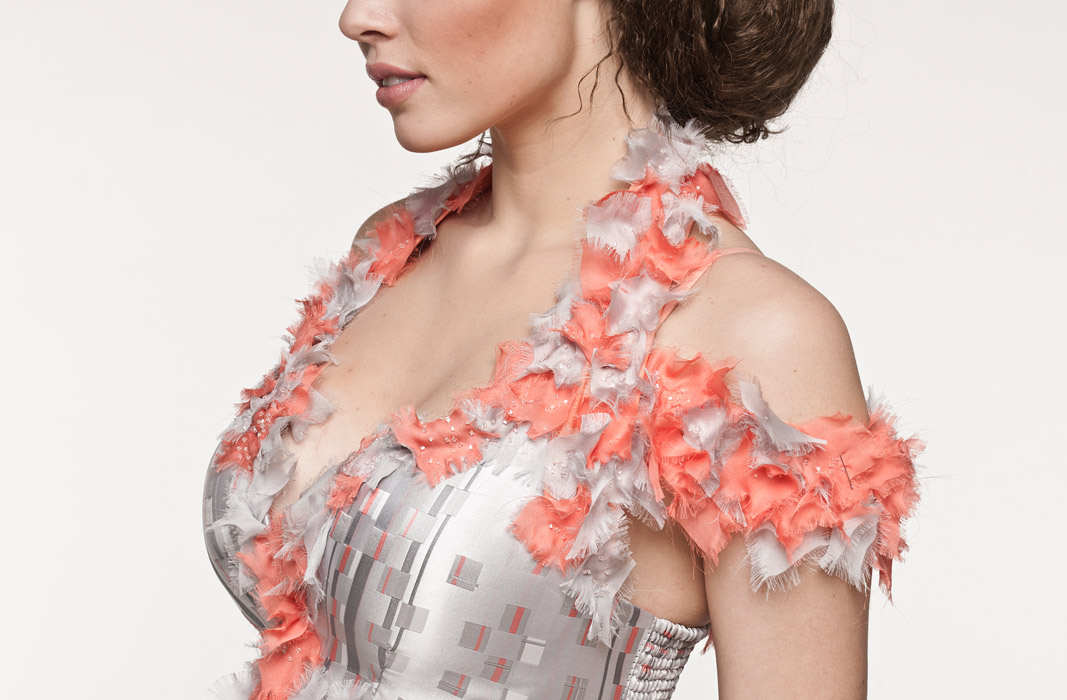 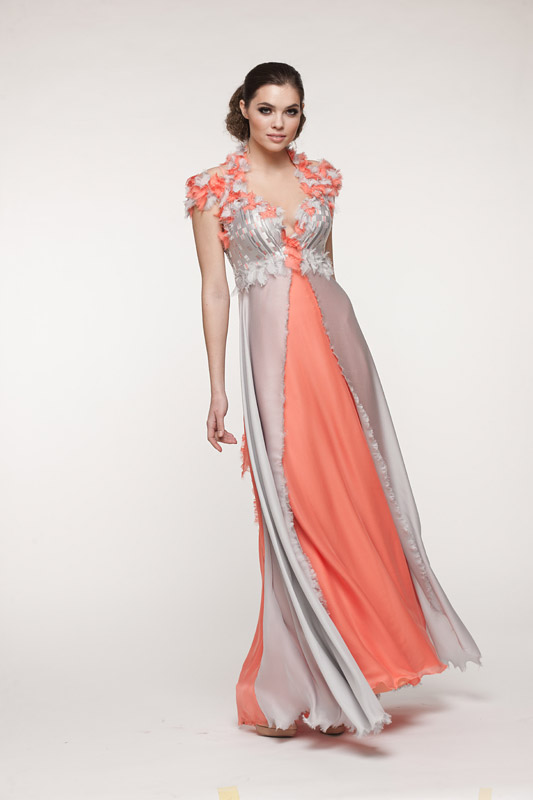 previous
previous
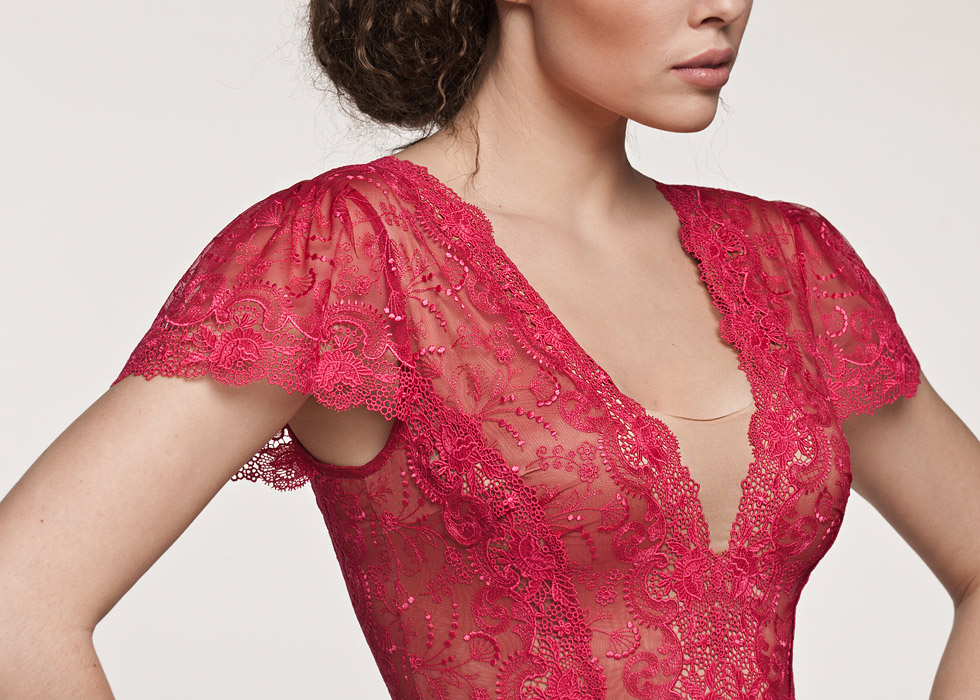 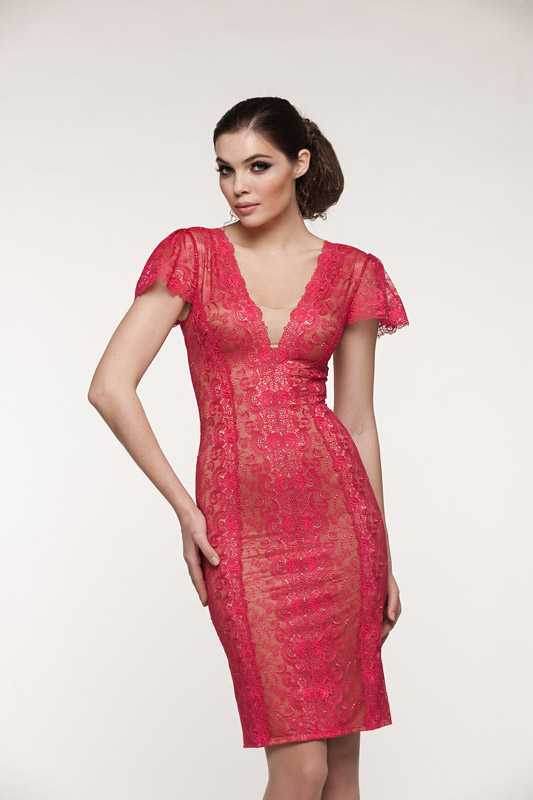 previous
previous
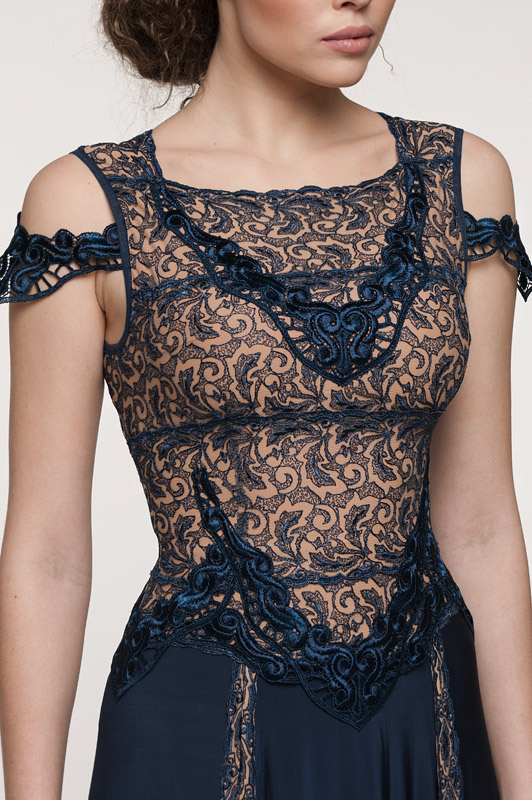 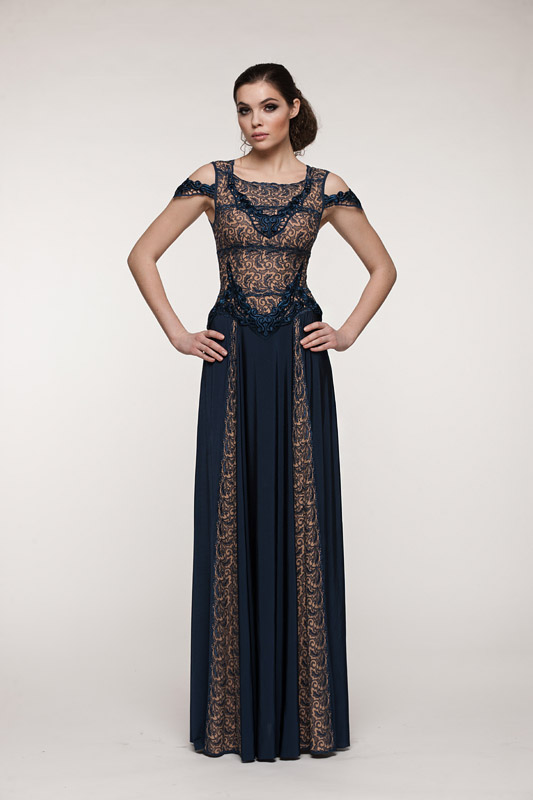 previous
previous
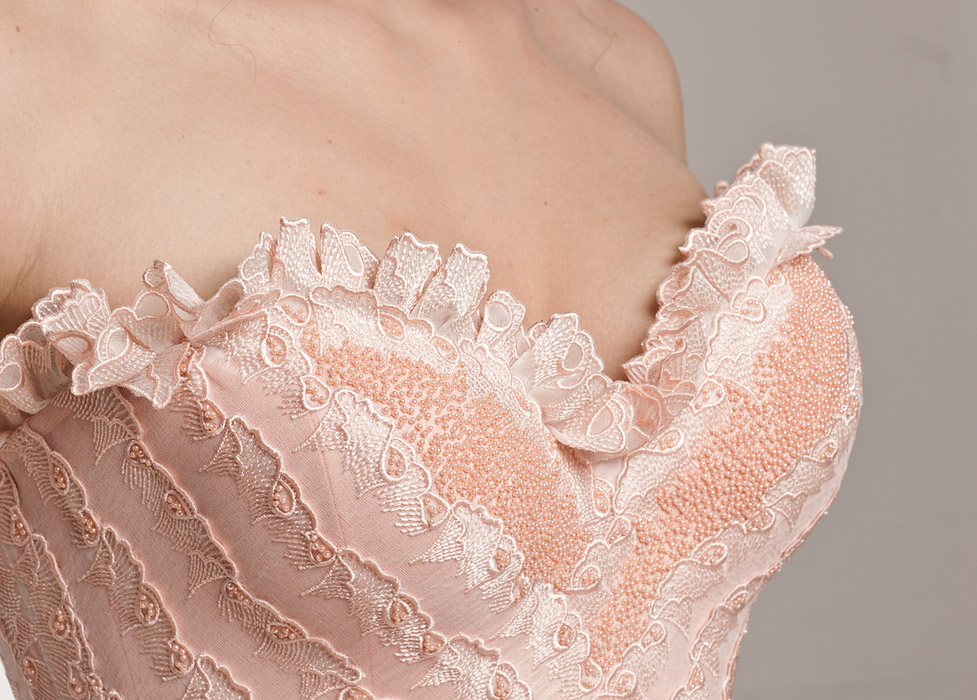 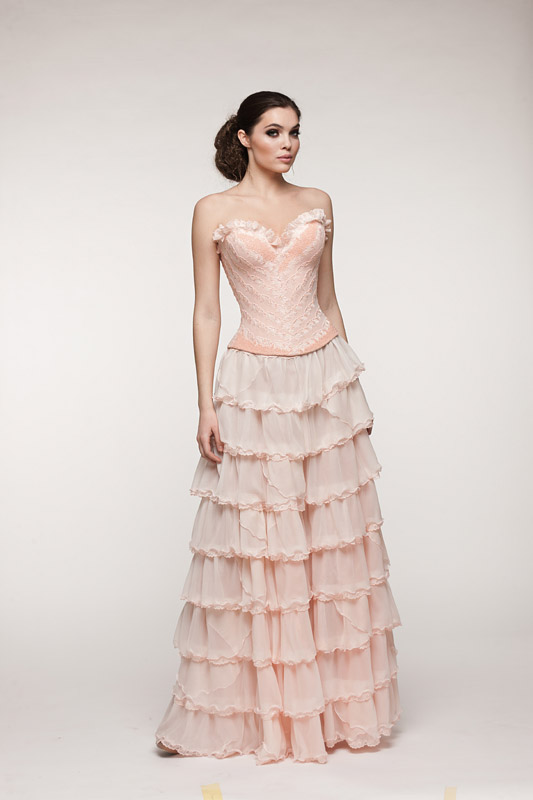 previous
previous
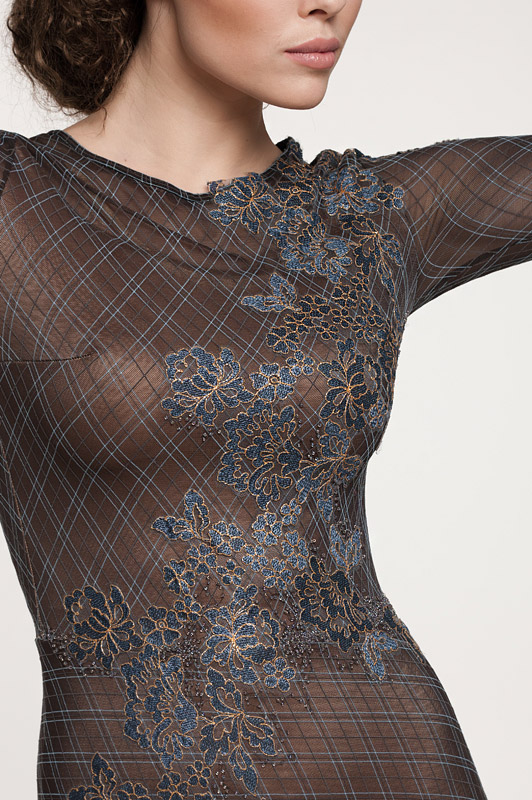 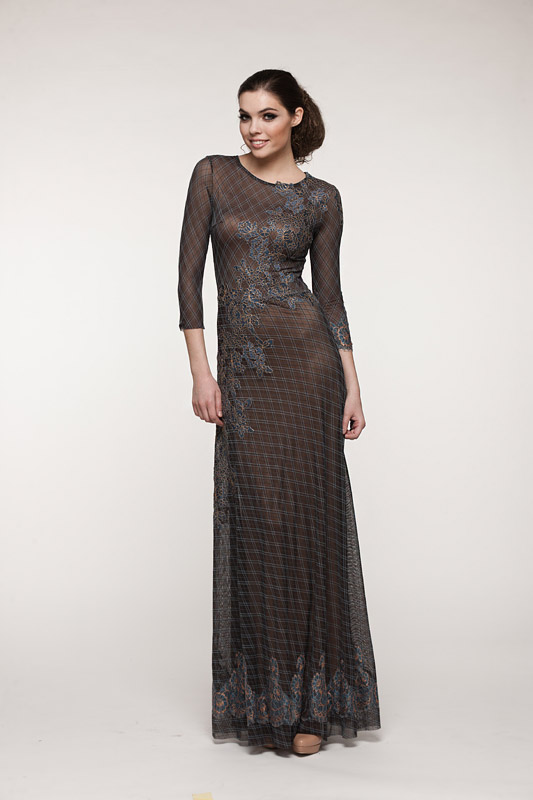 previous
previous
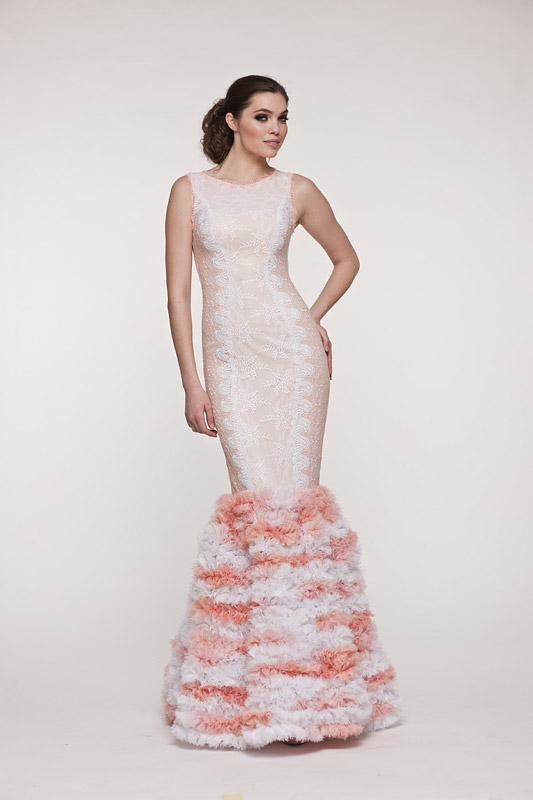 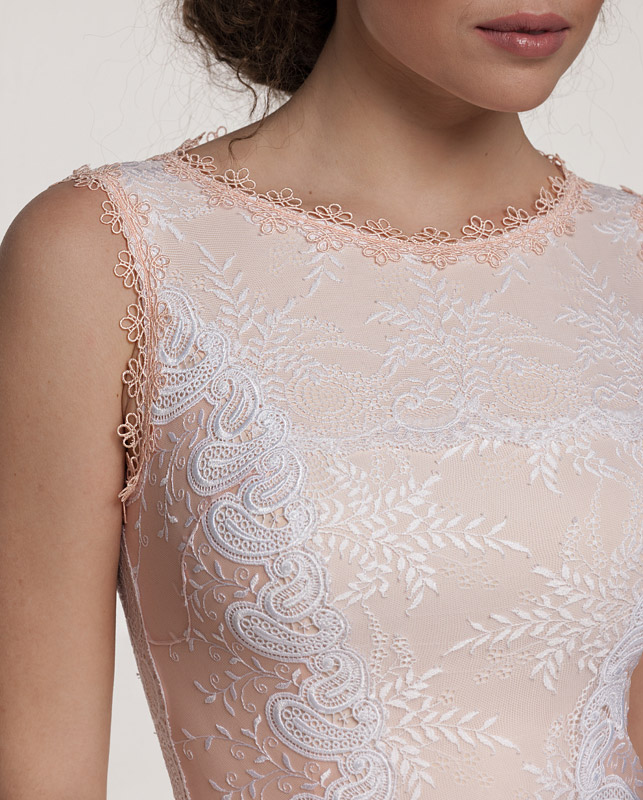